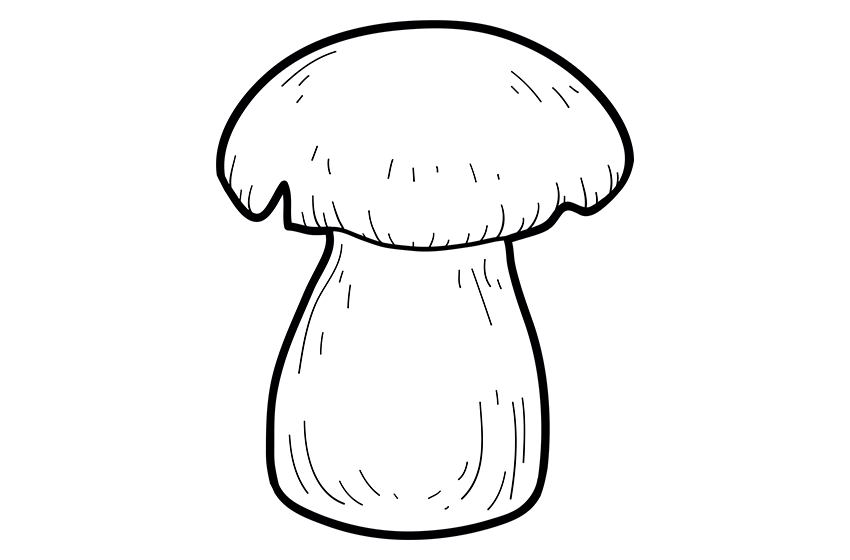 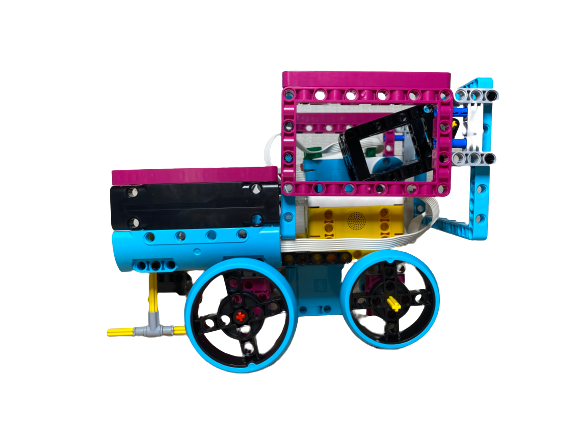 ПРОЕКТ
РОБОТ-ЭКОЛОГ.
ВЕРСИЯ: ПОЧВА
Авторы: 
ученики МБОУ «ИЕГЛ «Школа-30»
Кузнецова Оливия, Скутин Михаил
Руководитель: 
Бурганиева Роза Хамитовна
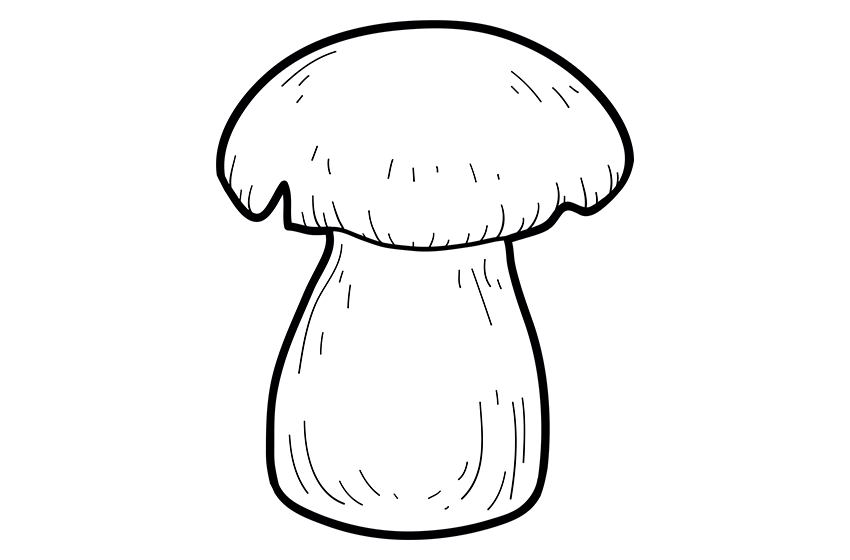 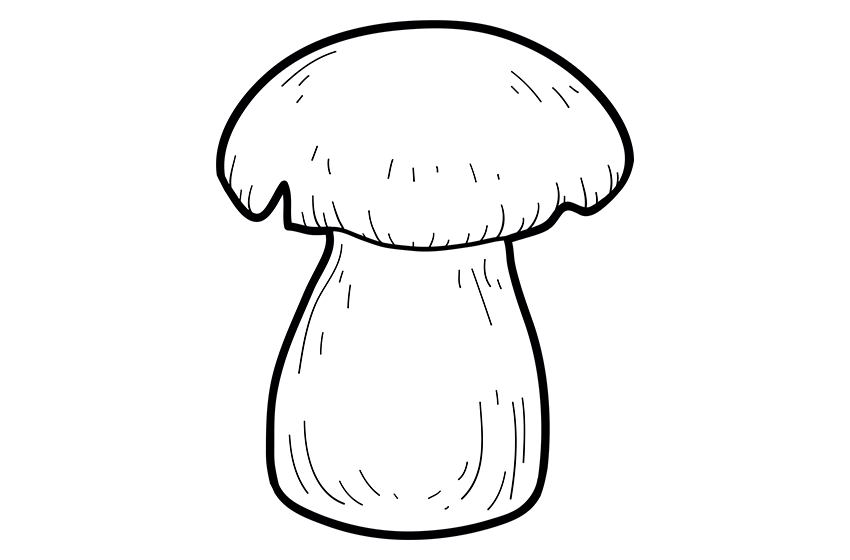 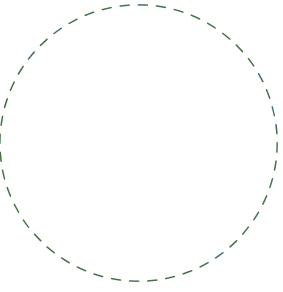 ЗАГРЯЗНЕНИЕ ПОЧВЫ
ТЯЖЕЛЫМИ МЕТАЛЛАМИ
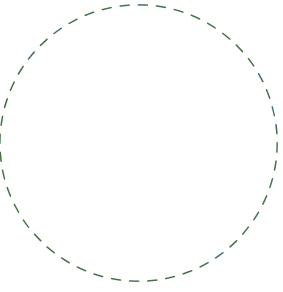 В связи с активной деятельностью человека почва загрязняется бытовым мусором и тяжелыми металлами. 
Тяжелые металлы отрицательно влияют на живые организмы. 
Их опасность в том, что попав в организм, они накапливаются и вызывают тяжелые заболевания у всего живого.
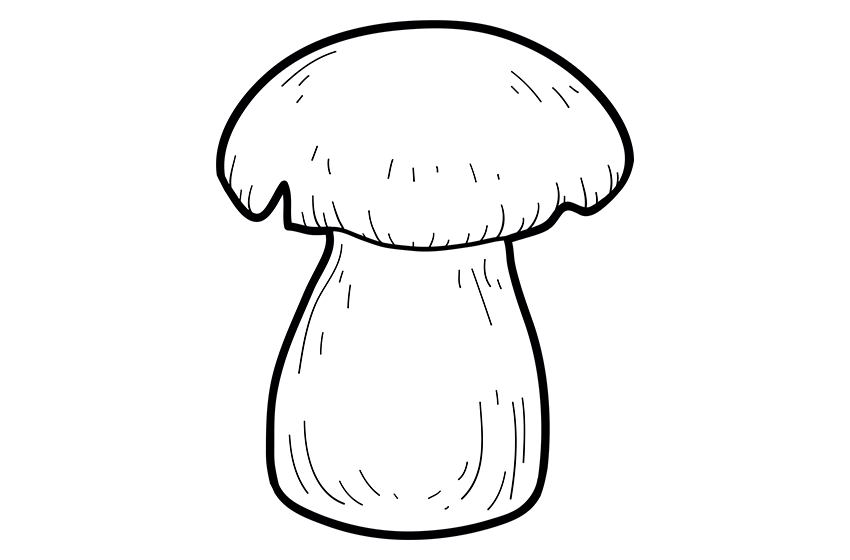 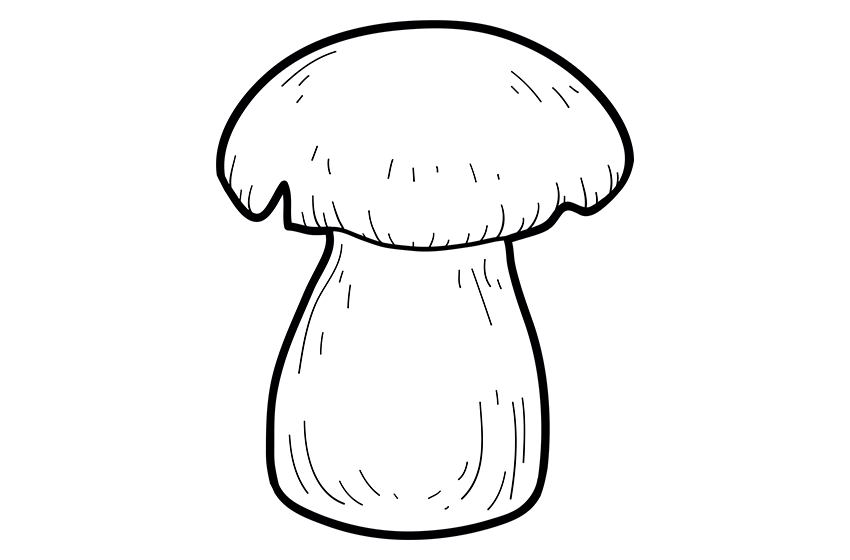 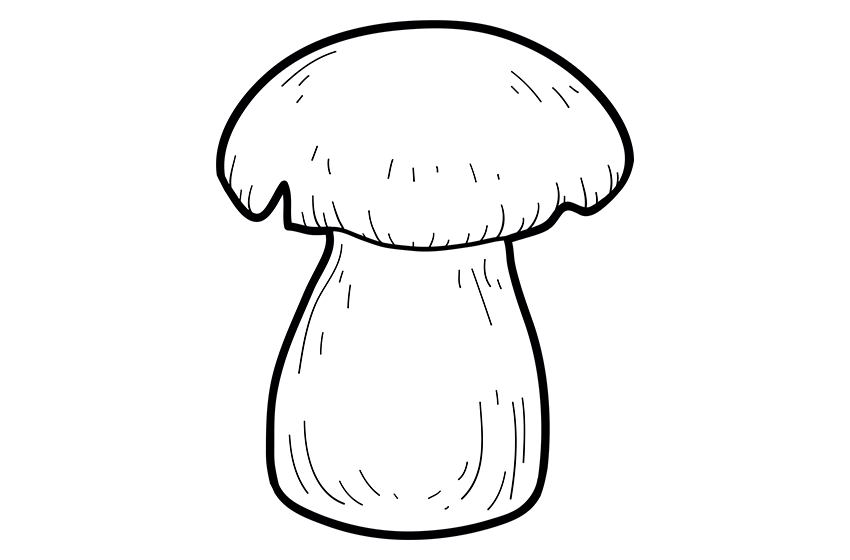 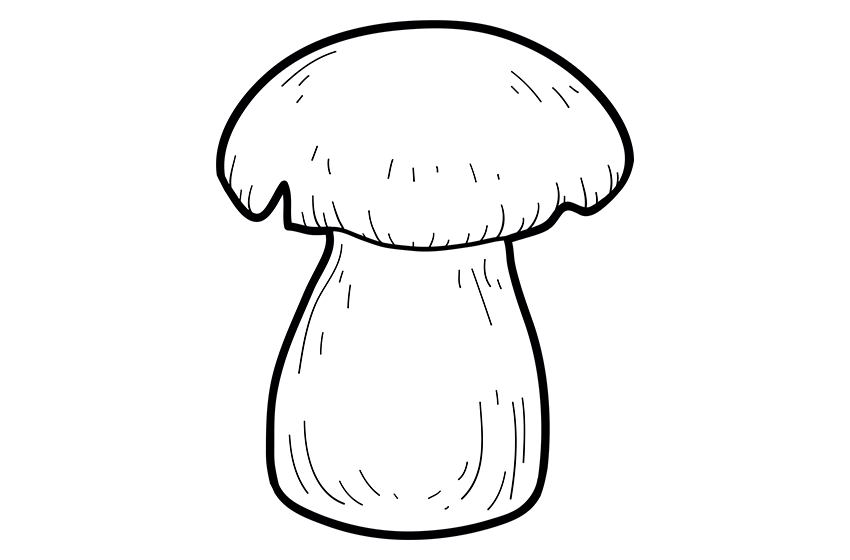 НАШЕ РЕШЕНИЕ ПРОБЛЕМЫ-
ВЫТЯГИВАТЬ МЕТАЛЛЫ ИЗ ПОЧВЫ, ВЫСАЖИВАЯ ГРИБЫ С ПОМОЩЬЮ 
РОБОТА-ЭКОЛОГА.
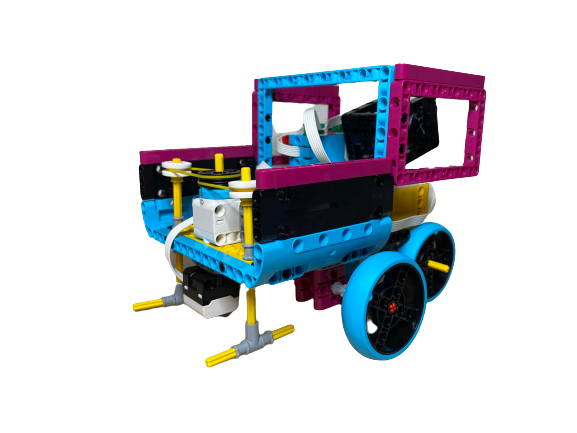 способен очищать большие площади загрязнений;
вспахивает землю; 
засаживает загрязненную почву компостом с грибницей благодаря специальному отсеку;
обнаруживает скопления тяжелых металлов в почве с помощью датчика;
срезает выросшие грибы благодаря косилке
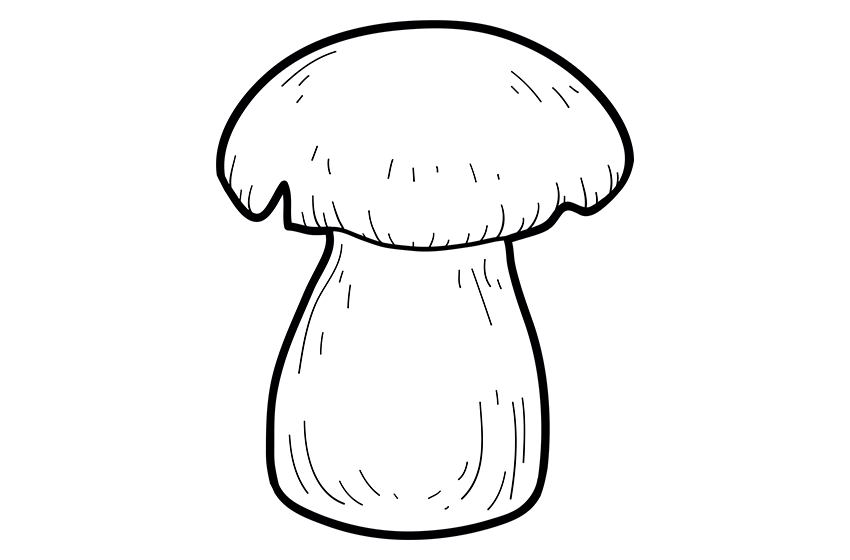 Модель построена на базе Lego Spike Prime, имеет 1 большой мотор, 2 средних мотора, 1 датчик цвета.
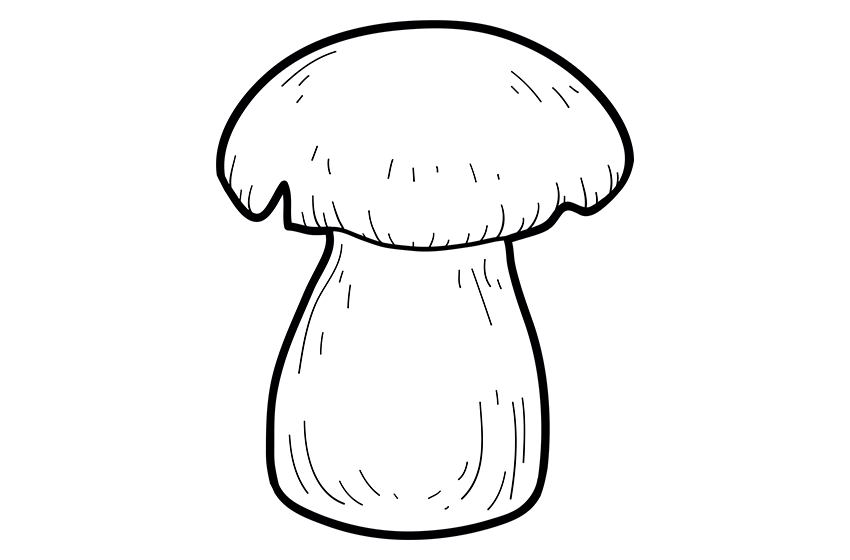